COURAGEOUS ADVOCATES of the WEEK
Megan Holmes
Noticed all the homeless people when out Christmas shopping with her Mum.Was impacted by this so set out to do something about it.Researched and asked homeless people what would be helpful.Created ‘Hopebag’.Don’t let anyone look down on you because you are young, but set an example for the believers in speech, in conduct, in love, in faith and in purity.1 Timothy 4:12
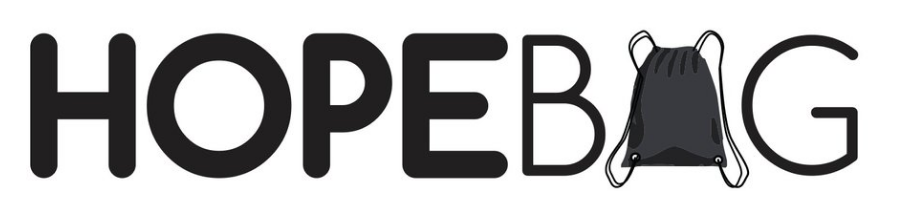 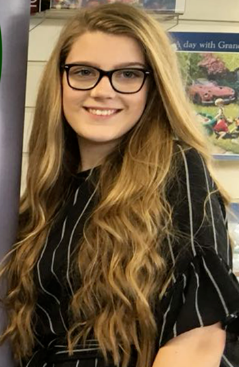 Megan Holmes